PRINCIPLES OF
SUSTAINABLE FINANCE
Chapter 11: Insurance – 
managing long-term risk
1
Principles of Sustainable Finance © Schoenmaker and Schramade 2019		               Oxford University Press
Overview of the book
Part I:  What is sustainability and why does it matter? 
Sustainability and the transition challenge

Part II:  Sustainability’s challenges to corporates
Externalities - internalisation
Governance and behaviour
Coalitions for sustainable finance
Strategy and intangibles – changing business models
Integrated reporting - metrics and data
Part III:  Financing sustainability
Investing for long-term value creation
Equity – investing with an ownership stake
Bonds – investing without voting power
Banks – new forms of lending
Insurance – managing long-term risk

Part IV:  Epilogue
Transition management and integrated thinking
2
Principles of Sustainable Finance © Schoenmaker and Schramade 2019		               Oxford University Press
Learning objectives – chapter 11
explain the nature of insurance business
identify the physical risk of catastrophes
appreciate the liability risk for environmental hazards
understand the basics of catastrophe modelling
explain the function of micro-insurance
3
Principles of Sustainable Finance © Schoenmaker and Schramade 2019		               Oxford University Press
Insurance and catastrophe risk
4
Principles of Sustainable Finance © Schoenmaker and Schramade 2019		               Oxford University Press
Large claims: catastrophes
Heavy-tailed distribution
Principles of Sustainable Finance © Schoenmaker and Schramade 2019		               Oxford University Press
Catastrophes: the most costly insurance losses
Insured catastrophe losses are rising
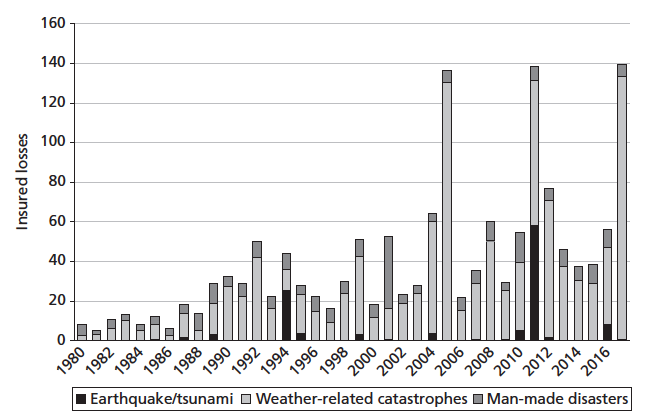 Principles of Sustainable Finance © Schoenmaker and Schramade 2019		               Oxford University Press
How to share risk of catastrophe?
Principles of Sustainable Finance © Schoenmaker and Schramade 2019		               Oxford University Press
Why does sustainability matter to insurance?
9
Principles of Sustainable Finance © Schoenmaker and Schramade 2019		               Oxford University Press
AXA’s materiality matrix
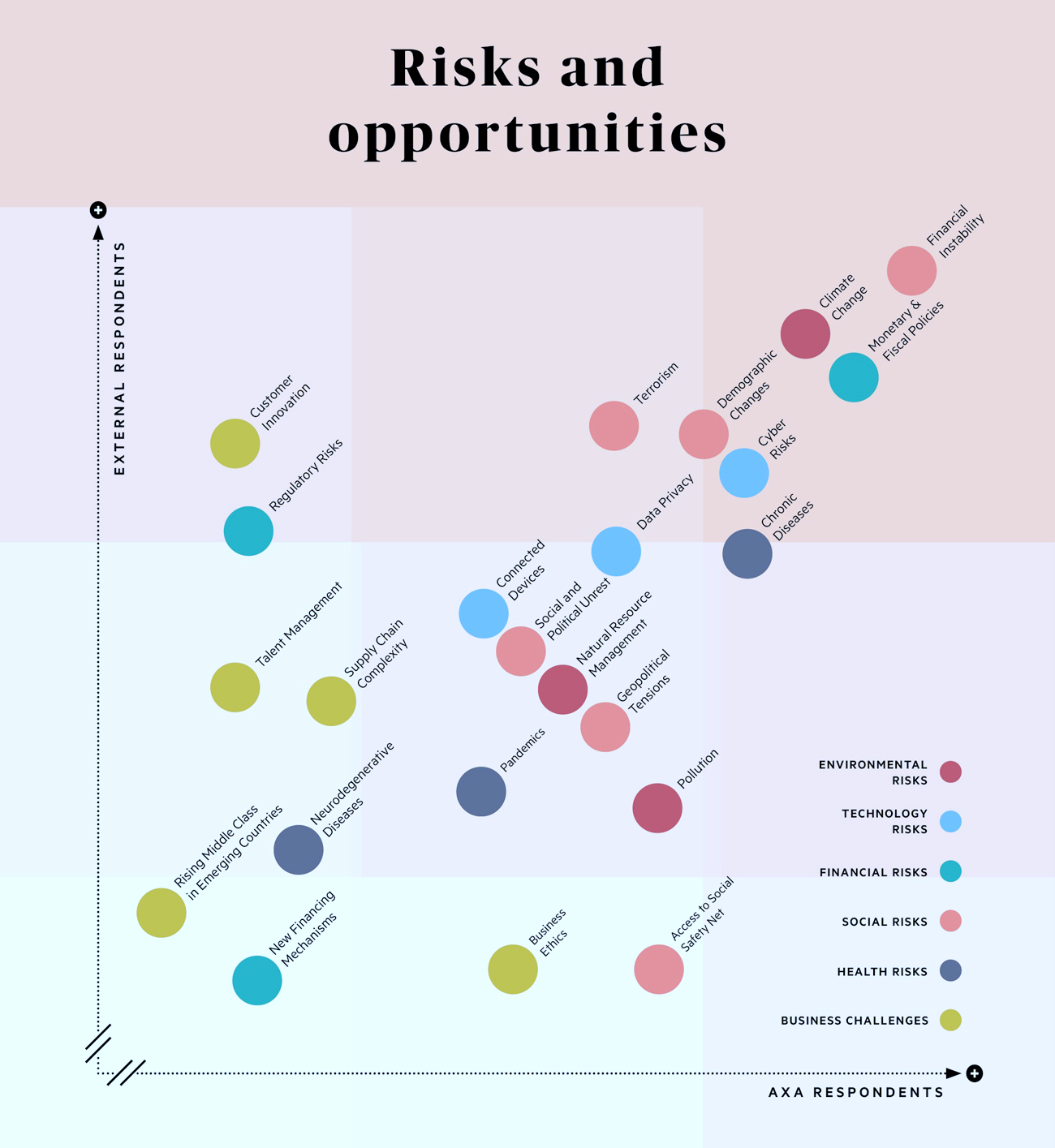 10
[Speaker Notes: The tools are there to make the connection]
Swiss Re’s climate change policy
11
Principles of Sustainable Finance © Schoenmaker and Schramade 2019		               Oxford University Press
Sustainability scores of Allianz (by RobecoSAM)
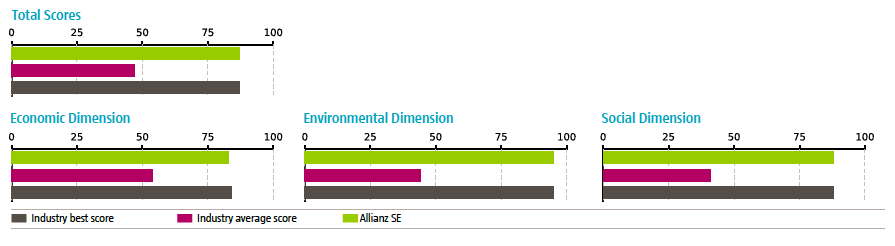 12
Principles of Sustainable Finance © Schoenmaker and Schramade 2019		               Oxford University Press
[Speaker Notes: The tools are there to make the connection]
Managing long-termcatastrophe risk
13
Principles of Sustainable Finance © Schoenmaker and Schramade 2019		               Oxford University Press
Catastrophe model
14
Principles of Sustainable Finance © Schoenmaker and Schramade 2019		               Oxford University Press
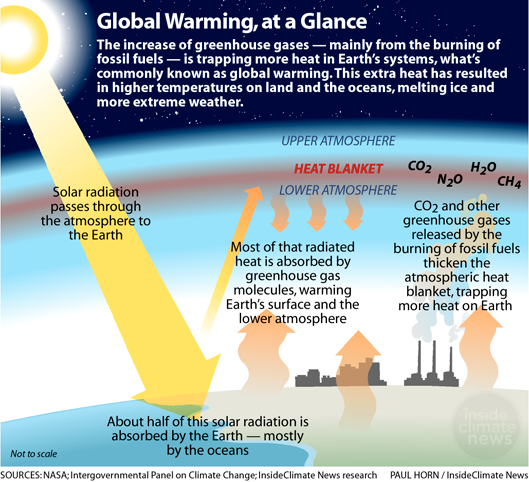 15
Climate change intensifies natural hazards
16
Principles of Sustainable Finance © Schoenmaker and Schramade 2019		               Oxford University Press
Projections by the IPCC
Upper line: the highest carbon emission scenario
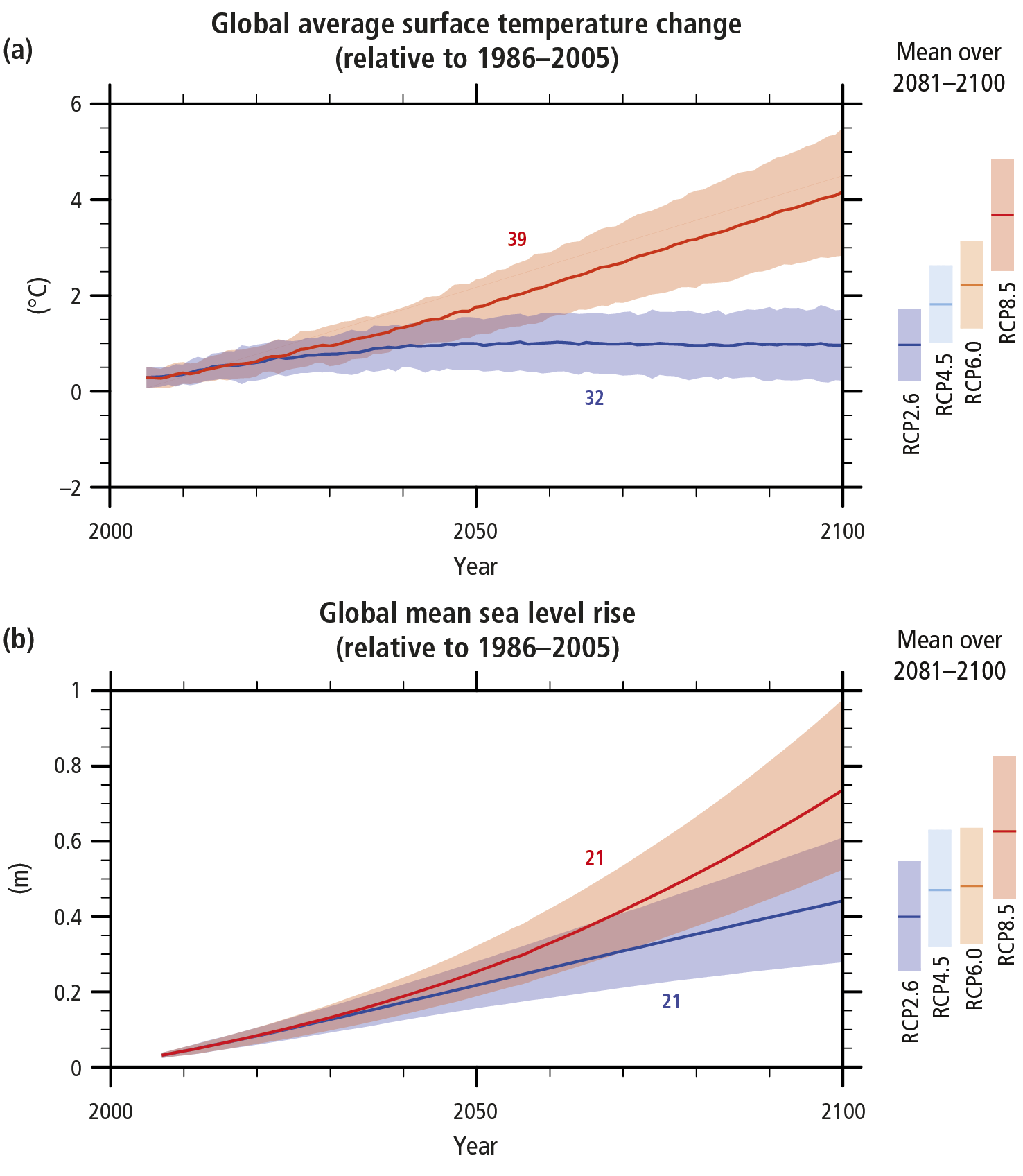 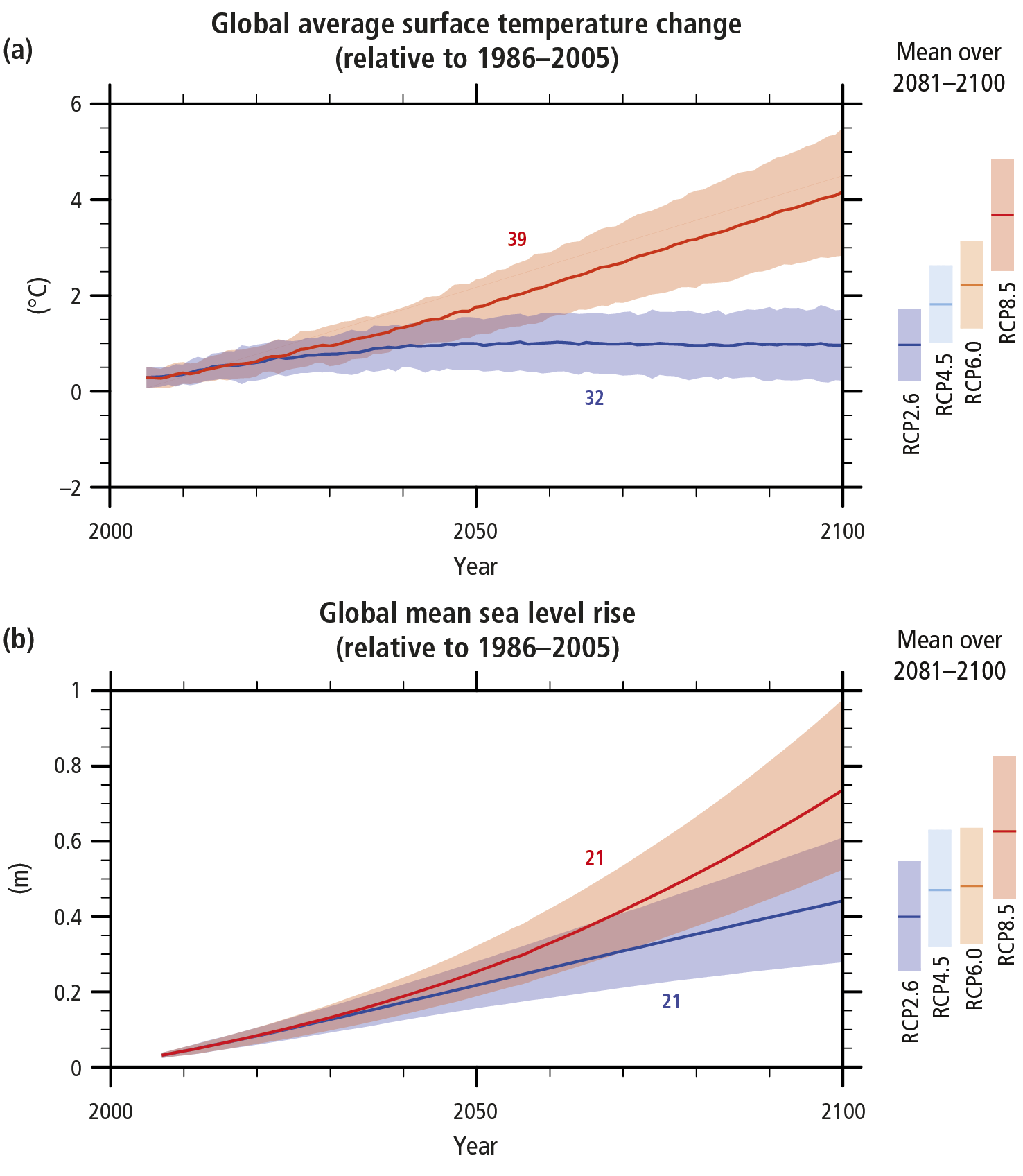 Lower line: most stringent carbon emission reduction scenario (‘only’ +20 Celsius)
17
Principles of Sustainable Finance © Schoenmaker and Schramade 2019		               Oxford University Press
Sea-level rise
Increase of frequency of present 100-year events with rising sea levels
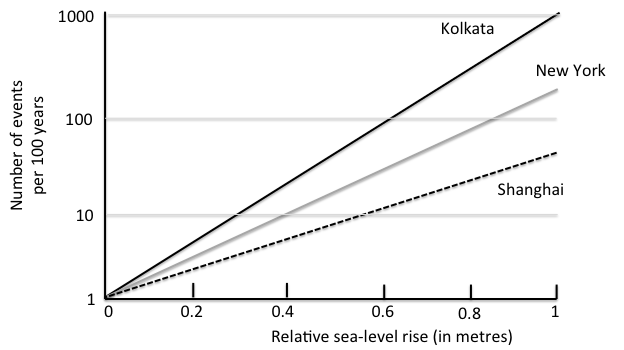 18
Principles of Sustainable Finance © Schoenmaker and Schramade 2019		               Oxford University Press
[Speaker Notes: The tools are there to make the connection]
Mitigation and adaptation
19
Principles of Sustainable Finance © Schoenmaker and Schramade 2019		               Oxford University Press
Climate risk pool for annual storm-surge
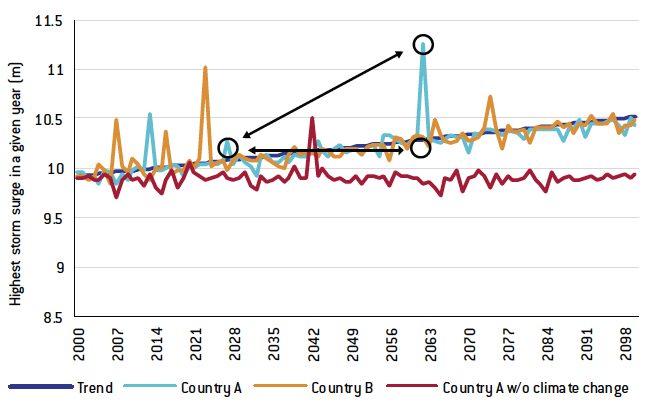 20
Principles of Sustainable Finance © Schoenmaker and Schramade 2019		               Oxford University Press
Micro-insurance
21
Principles of Sustainable Finance © Schoenmaker and Schramade 2019		               Oxford University Press
Conclusions
Insurers play key role in managing catastrophe risk
Mitigation to reduce emissions
Adaption to deal with natural hazards
And managing liability risks

Long-term impact of climate change is uncertain
Catastrophe models to capture LT trends of natural hazards
Projected sea-level rise increases, for example, flooding of coastal areas

Micro-insurance can protect low-income individuals against shocks
22
Principles of Sustainable Finance © Schoenmaker and Schramade 2019		               Oxford University Press
[Speaker Notes: The tools are there to make the connection]